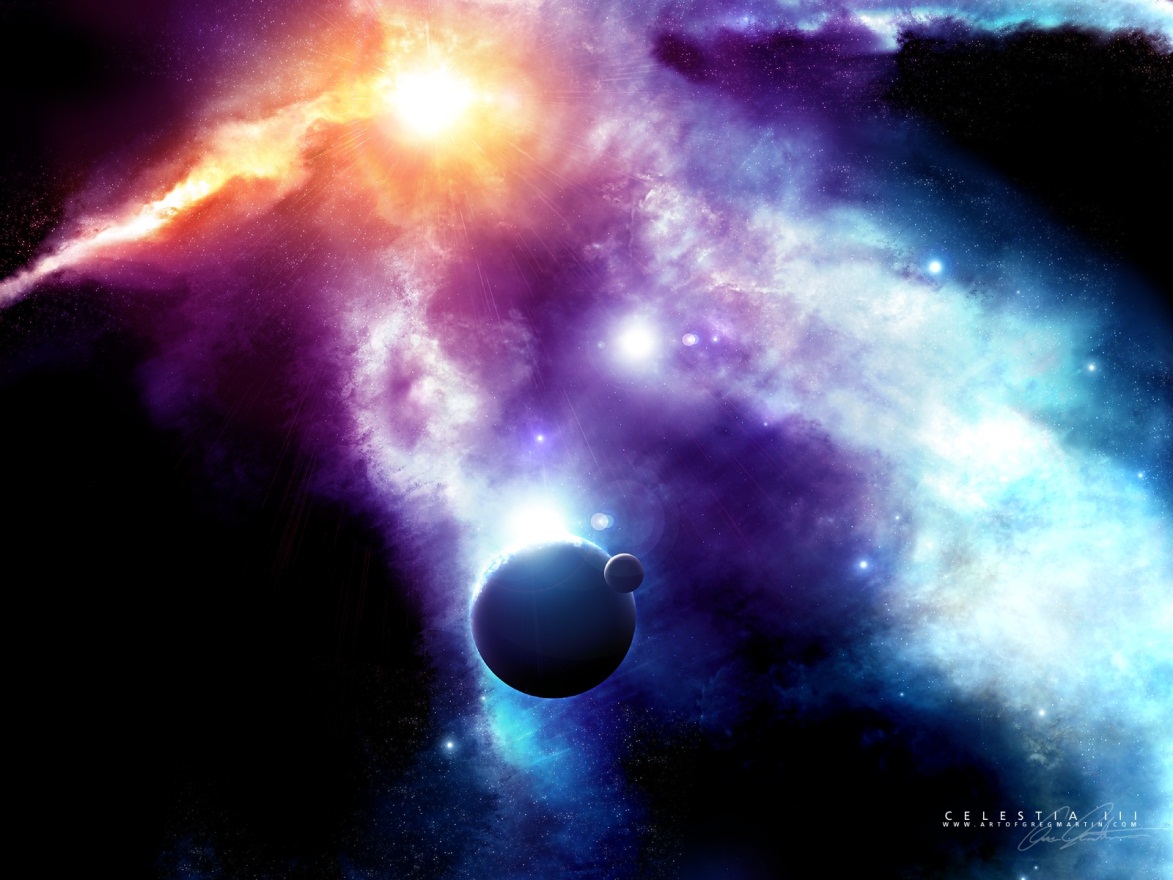 «День космонавтики»
Составитель: 
Воспитатель
 Тепикина Екатерина  Владимировна
[Speaker Notes: Представиться, тема занятия]
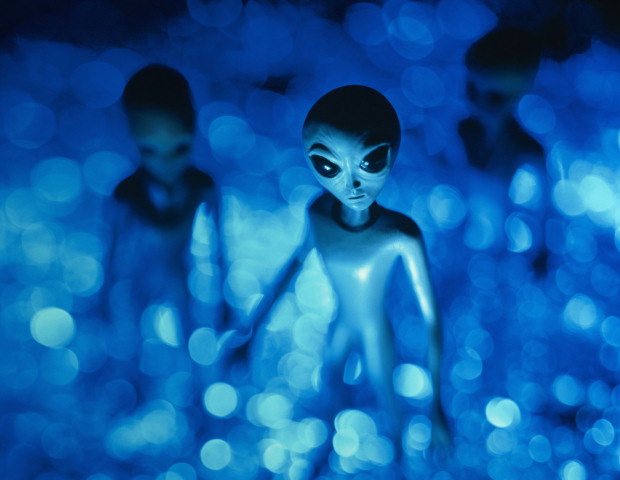 Конкурс "Мастер презентаций" - 2012
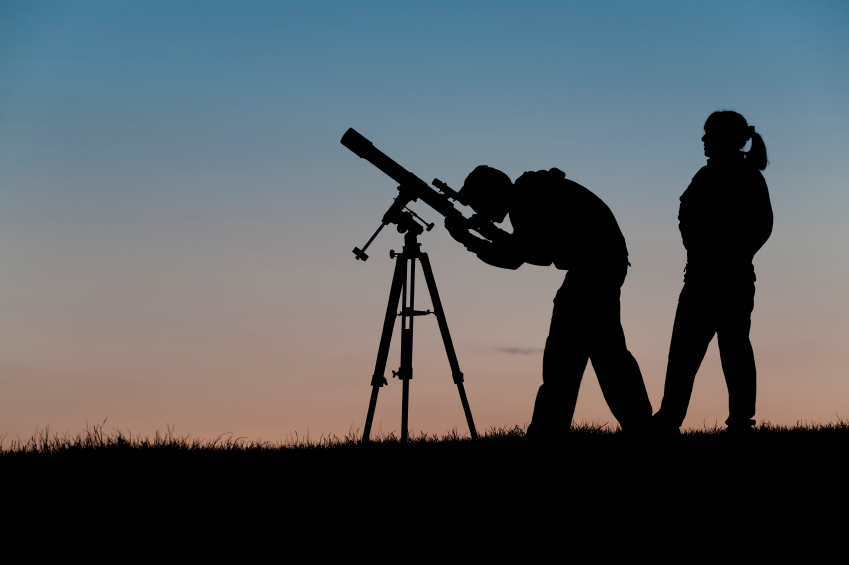 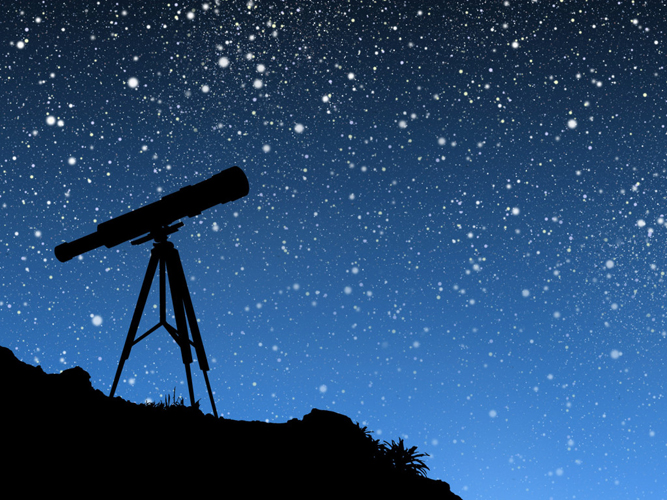 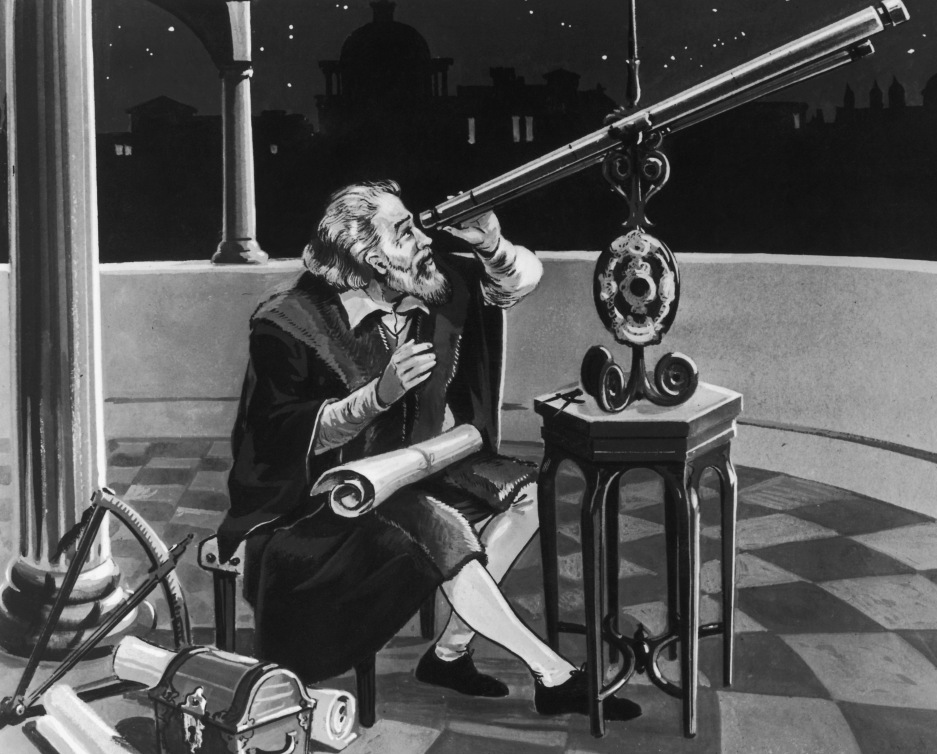 [Speaker Notes: Что видели в телескоп]
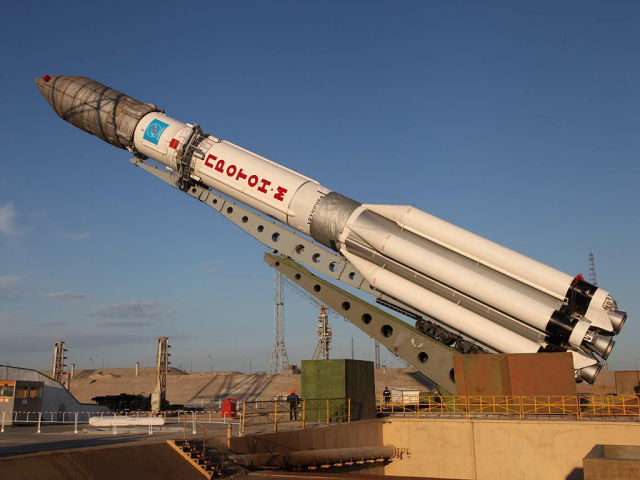 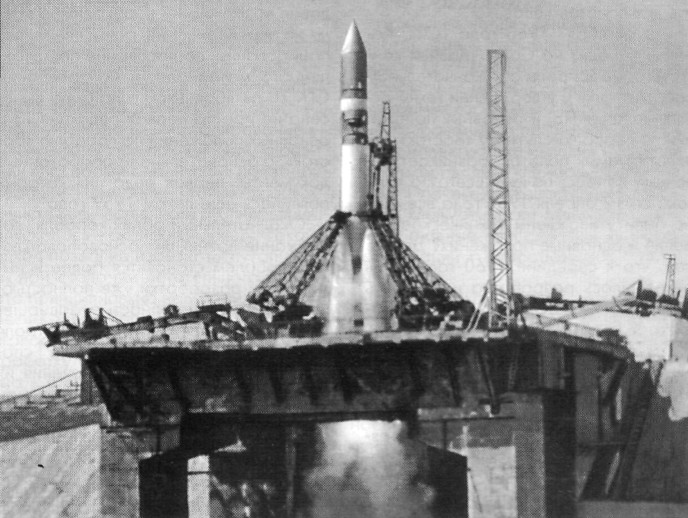 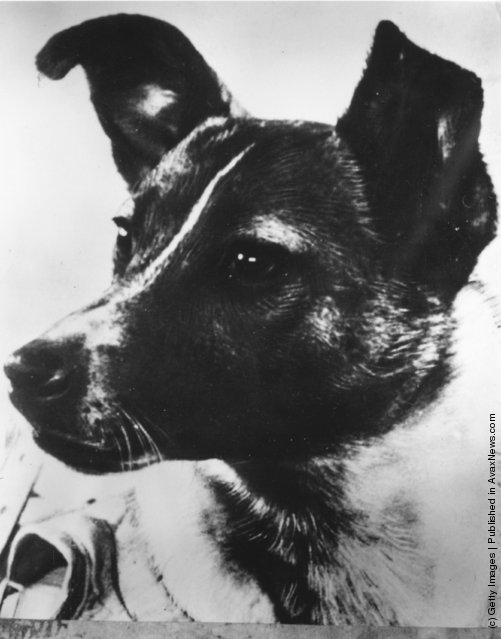 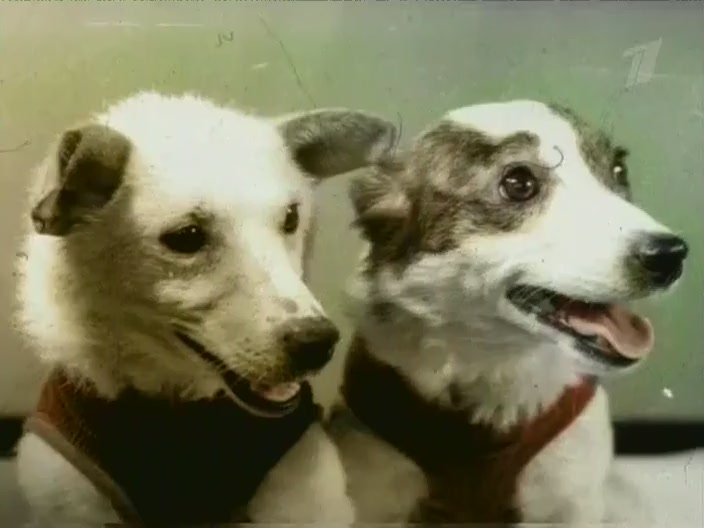 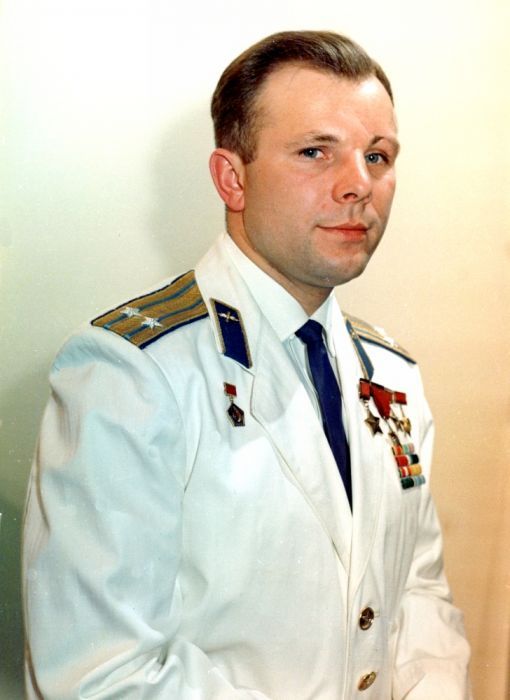 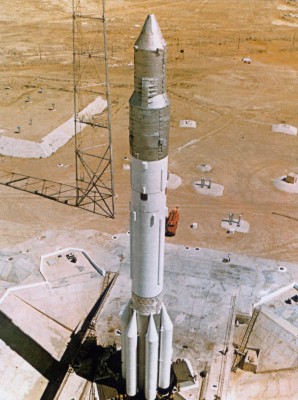 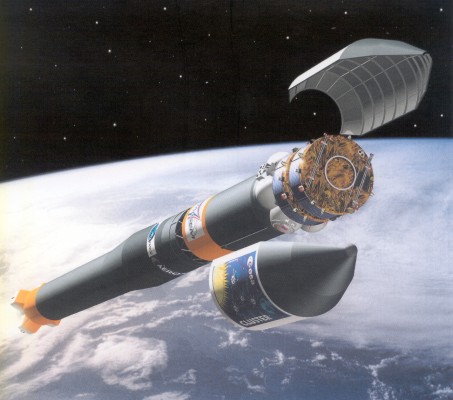 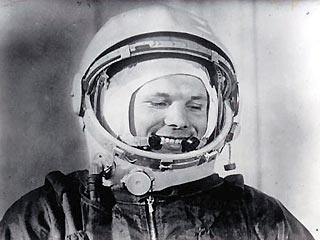 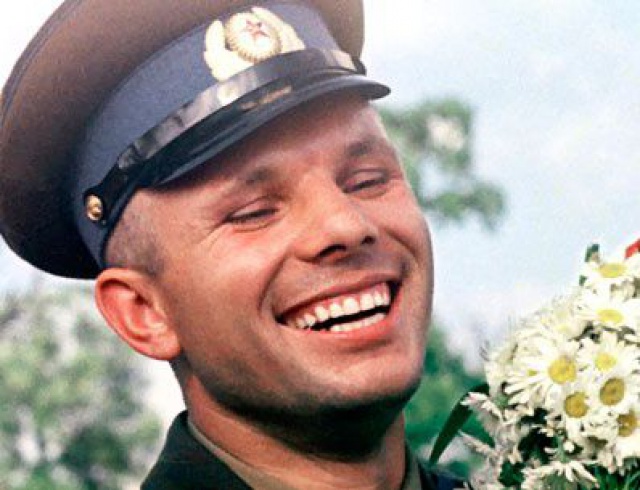 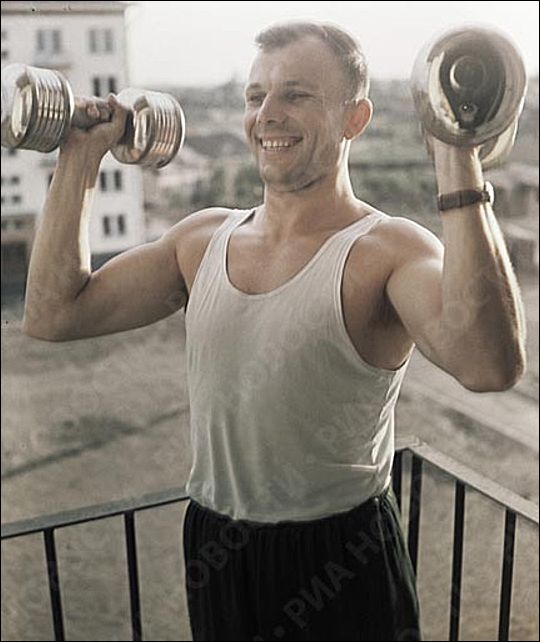 [Speaker Notes: Гагарин – первый космонавт.]
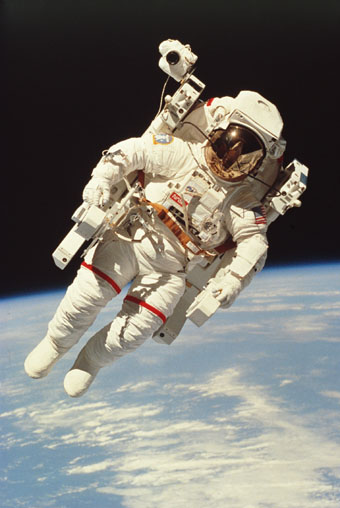 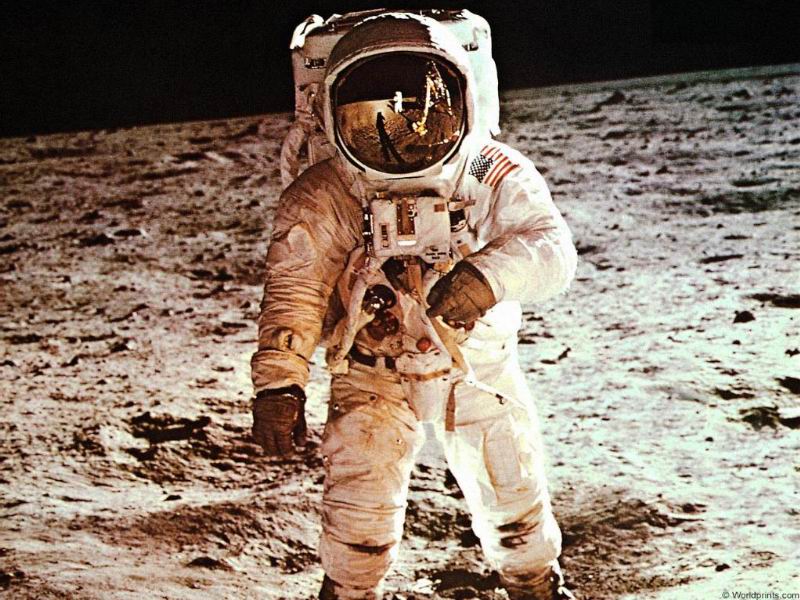 [Speaker Notes: Скафандр]
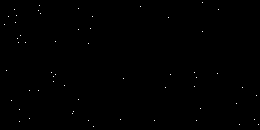 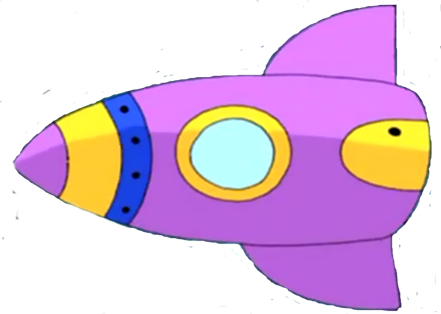 [Speaker Notes: Мы летим в космосе]
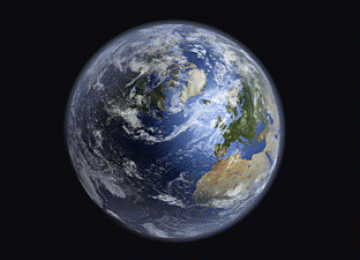 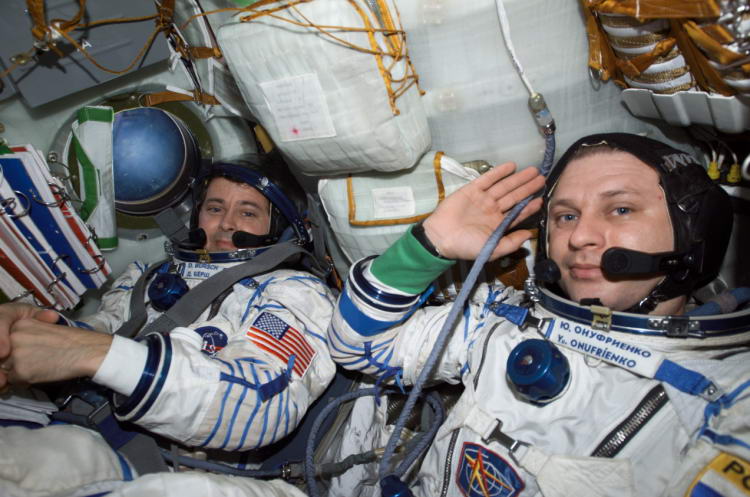 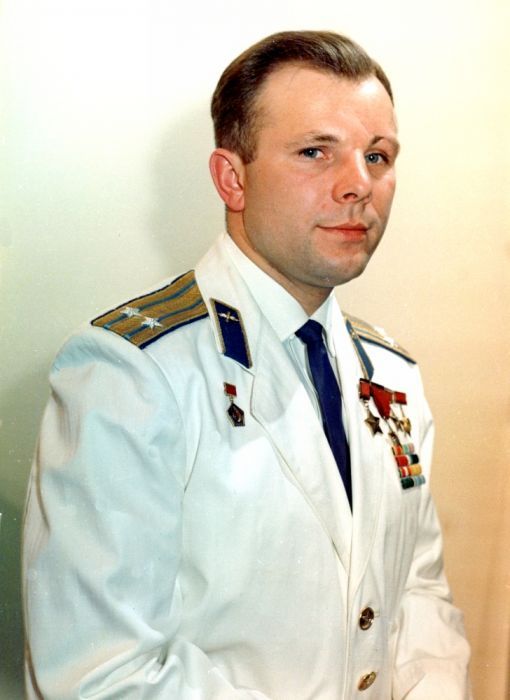 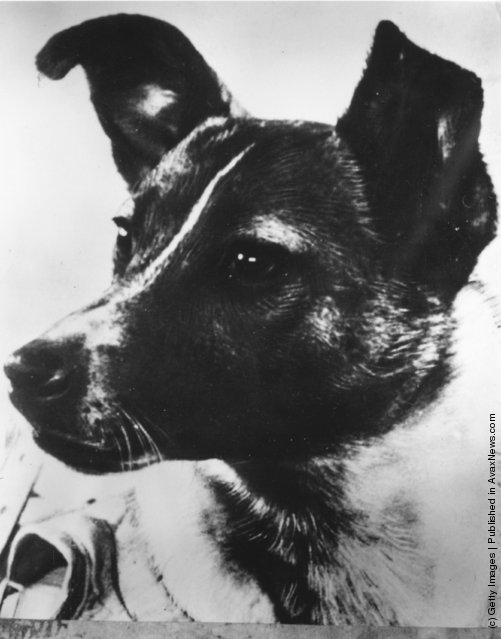 Вопросы от пришельцев!
Как звали первую «космическую» собаку?

Кто был первым космонавтом?
На какой планете мы живем?
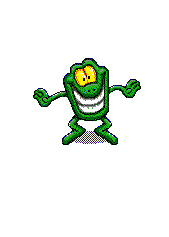 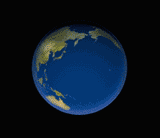 [Speaker Notes: Вопросы от пришельцев]